Maine Background Check Center (MBCC)Waiver Process
Alex Netten, Manager, Maine Background Check Center
August 2019
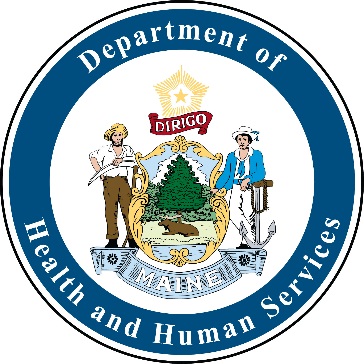 MBCC process
MBCC performs an in-state name and date of birth criminal history check and 5 mandatory registry checks:

Maine Regulatory Licensing & Permitting (Professional and Occupational Licensing, CNA/DCW Registry and soon Adult Protective  Service)
Maine Excluded Providers
Maine Sex Offender Registry
Office of Inspector General
National Sex Offender Public Website (NSOPW)
Maine Department of Health and Human Services
2
MBCC Waiver process
Statute
Maine defines a waiver as “an exemption granted by the department to a specific individual who is banned from employment as a direct access worker for a disqualifying crime.”
Maine Department of Health and Human Services
3
MBCC Waiver processStatute
What does a waiver cover?

A waiver is only available for a disqualifying crime.

A waiver may not be granted if an applicant has a negative annotation on any of the above registries.

A waiver is only good for the employer who sponsors it.
Maine Department of Health and Human Services
4
MBCC Waiver processStatute
MBCC Waiver processStatute
Who is eligible for a waiver?
Must be employed or applying for employment
Employer must sponsor
Employer must attest they have objectively considered the following factors:
Nature and gravity of the offense
Time that has passed since disqualifying offense
Nature of employment
Was offense employment related
Reasonable conclusion that applicant does not pose a threat of harm to a protected individual or others in their care
Maine Department of Health and Human Services
5
MBCC Waiver processStatute
MBCC waiver approval requirements
MBCC must base waiver determination on the following factors:

Passage of time
Extenuating circumstances
A demonstration of rehabilitation
Relevance of the particular disqualifying offense with respect to the current or prospective employment
Maine Department of Health and Human Services
6
MBCC Waiver processForm
A three part Waiver Request Form was developed to address all of the factors as laid out in statute.

First two pages contain basic information on the waiver process and some FAQs.
Section I - for applicant to fill out and attach any supporting documentation.
Section II – Employer will review section I and attest that they have concluded the applicant does not pose a threat of harm to a protected individual. 
Section III- MBCC review.
Maine Department of Health and Human Services
7
MBCC Waiver process Waiver procedure
Employer:

Decides to sponsor waiver and selects “waiver requested” option in MBCC system.
Prints Waiver Request Form off the MBCC website and has applicant fill out their section.
Once employer receives all information applicant wishes to submit, they fill out the short employer attestation.
Employer submits form to MBCC via fax, email or mail.
Maine Department of Health and Human Services
8
MBCC Waiver process Waiver procedure
Applicant:

Answers all the questions on the form.  Questions are designed to elicit answers that will address each of the factors required by statute.
 Should submit any supporting documents such as:
Treatment completion certificates
Letters of recommendation
Current treatment plans
Turns everything into employer for review.
Maine Department of Health and Human Services
9
MBCC Waiver process Waiver procedure
MBCC:

Reviews form for completeness
Ensures that all factors have been addressed satisfactorily
Makes decision and completes action within the MBCC system to alert employer
“Considered the objectively reasonable factors”
Leeway and discretion built into the process.
Maine Department of Health and Human Services
10
MBCC Waiver process
Denial or revocation
Reasons for a denial:
Not adequately meeting the required factors
Employer changes mind and revokes their sponsorship
Not meeting required time frame for submitting request

Reasons for a revocation:
Waiver was based on false or incorrect information
Employee leaves current job
New conviction of a disqualifying crime
Maine Department of Health and Human Services
11
MBCC Waiver process Appeal
If waiver request is denied or revoked, employer has the option to appeal the decision in accordance to established processes as laid out in Maine’s Administrative Procedures Act.
Maine Department of Health and Human Services
12
Questions?
Alex Netten
MBCC Program Manager
Alexander.Netten@maine.gov
207-626-8675
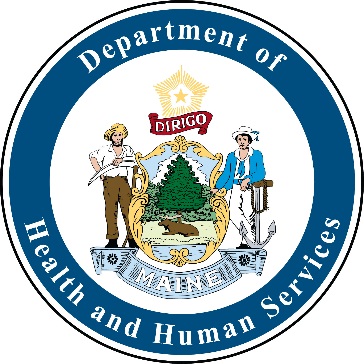 Maine Department of Health and Human Services
13
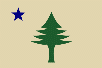